образец
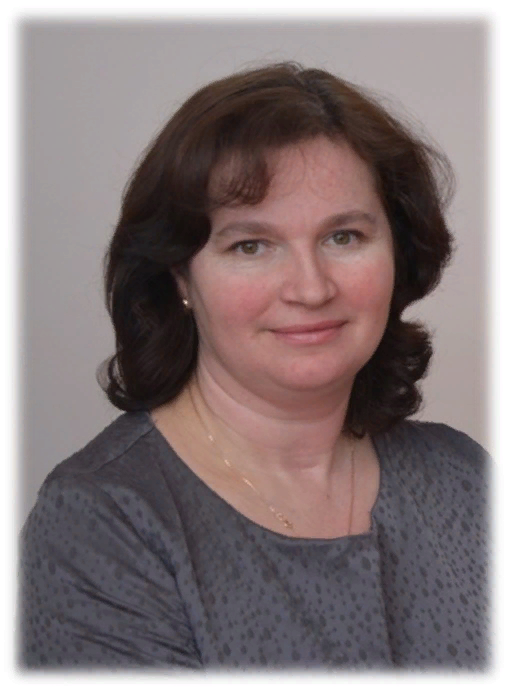 АНОХИНА ЛЮДМИЛА ВАСИЛЬЕВНА
СОЦИАЛЬНЫЙ ПЕДАГОГ
Отделения психолого - педагогической реабилитации
АНОХИНА ЛЮДМИЛА 
ВАСИЛЬЕВНА
СОЦИАЛЬНЫЙ ПЕДАГОГ

ПЕРВАЯ КВАЛИФИКАЦИОННАЯ КАТЕГОРИЯ

ОТДЕЛЕНИЕ ПСИХОЛОГО - ПЕДАГОГИЧЕСКОЙ РЕАБИЛИТАЦИИ
Победитель в номинации «Лучший педагог-новатор» 
в  областном конкурсе «Доброе сердце – 2022»
АНОХИНА ЛЮДМИЛА ВАСИЛЬЕВНА
СОЦИАЛЬНЫЙ ПЕДАГОГ
Отделения психолого - педагогической реабилитации
Ф.И.О.
должность

 КАТЕГОРИЯ

ОТДЕЛЕНИЕ
Достижение, год